PGNiG OD - Możliwości ograniczenia niskiej emisji, przy wykorzystaniu gazu  ziemnego na Podkarpaciu na przykładzie działań prowadzonych w Krakowie.
Bystre, czerwiec 2016 r.
PGNiG Obrót Detaliczny Sp. z o.o.
- PGNiG Obrót Detaliczny Sp. z o.o.  jest liderem sprzedaży detalicznej gazu ziemnego w Polsce,  prowadzi obsługę handlową ok. 6,7 mln odbiorców gazu ziemnego (posiada również w ofercie energię elektryczną);

Spółka powstała poprzez wydzielenie obszaru handlu detalicznego ze struktur PGNiG  SA  
 i rozpoczęła swoją  działalność  operacyjną   z dniem 1 sierpnia 2014r. Centrala Spółki z siedzibą                                                  w Warszawie oraz 6 Regionów Sprzedaży.
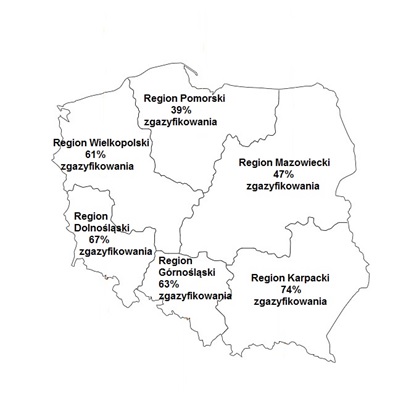 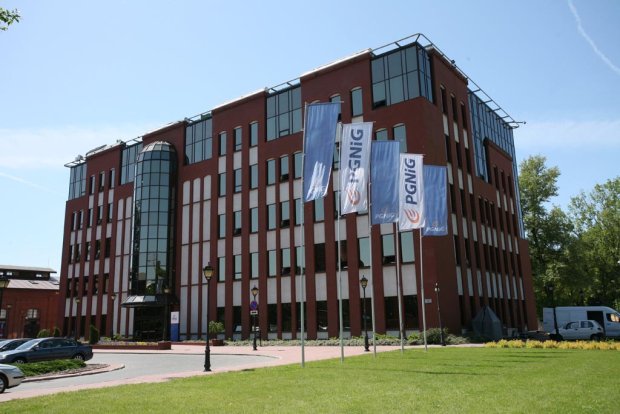 PGNiG Obrót Detaliczny Sp. z o.o.
W dniu 15 maja 2012 zostało podpisane Porozumienie ws. trwałej poprawy jakości powietrza atmosferycznego 
w Województwie Małopolskim polegającej na eliminacji palenisk opalanych paliwami stałymi.
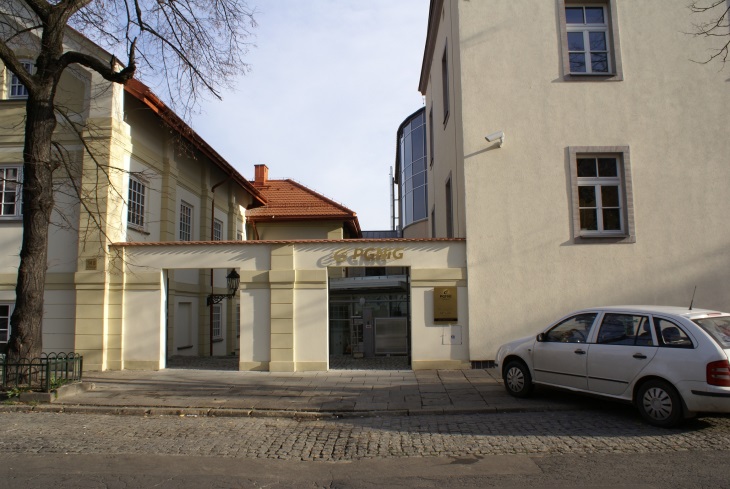 Sygnatariusze Porozumienia:

Województwo Małopolskie
Wojewódzki Fundusz Ochrony Środowiska i Gospodarki Wodnej w Krakowie
Gmina Miejska Kraków – Urząd Miasta Krakowa
Miejskie Przedsiębiorstwo Energetyki Cieplnej  S.A. w Krakowie
EDF Kraków S.A.
CEZ Skawina S.A.
PGNiG  Obrót Detaliczny sp. z o.o.
Tauron Sprzedaż sp. z o.o. (III kw. 2014 odstąpienie od Porozumienia)
PGNiG Obrót Detaliczny Sp. z o.o.
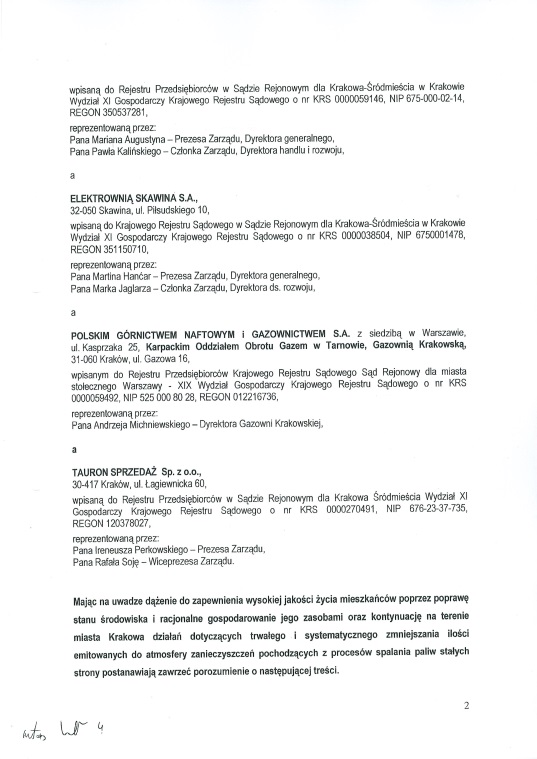 Utworzenie Zespołu ds. Promocji, 
na bazie Porozumienia, 
w celu prowadzenia działań 
mających na celu propagowanie 
informacji dotyczących 
działań związanych 
z wymianą źródeł niskiej emisji.
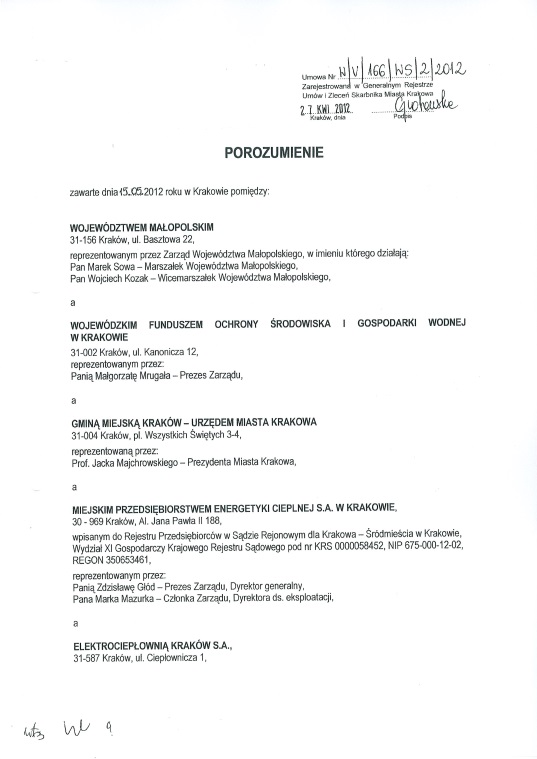 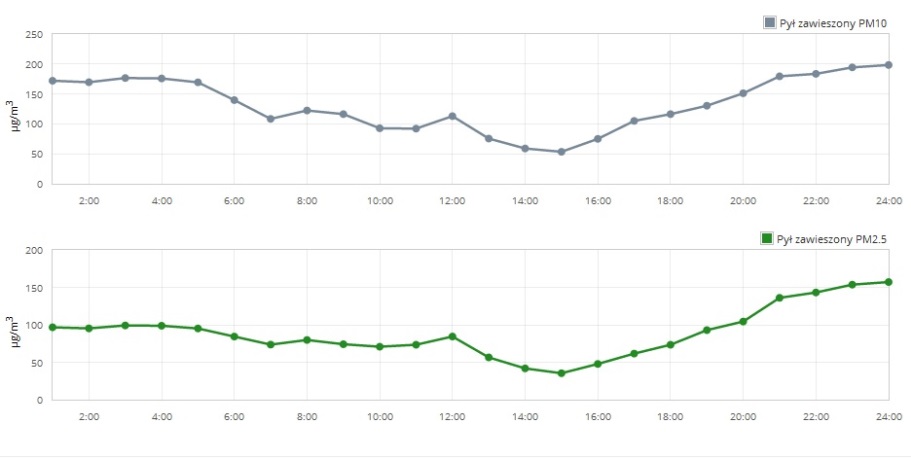 Największy problem jakości powietrza w Krakowie stanowi zanieczyszczenie pyłem zawieszonym PM10. Według uchwalonego w 2013 r. Programu ochrony powietrza dla województwa małopolskiego, udział poszczególnych grup źródeł emisji w stężeniach średniorocznych pyłu PM10 w obszarach przekroczeń kształtuje się następująco:
źródła powierzchniowe (piece, kotłownie domowe):  42,25 %,
źródła liniowe (komunikacja):  17,01 %,
źródła punktowe (przemysł):  21,02 %,
napływ i tło naturalne:  19,72 %.
PGNiG Obrót Detaliczny Sp. z o.o.
Inicjatywy realizowane przez Zespół ds. Promocji:

1. Utworzenie strony internetowej www.bezpiecni.pl.
 










2. Uruchomienie stałego Punktu Informacyjno-Doradczego w Urzędzie Miasta Krakowa, 3 marca 2014 r., czynny codziennie – dyżur pracownika PGNiG Obrót Detaliczny w każdy wtorek.
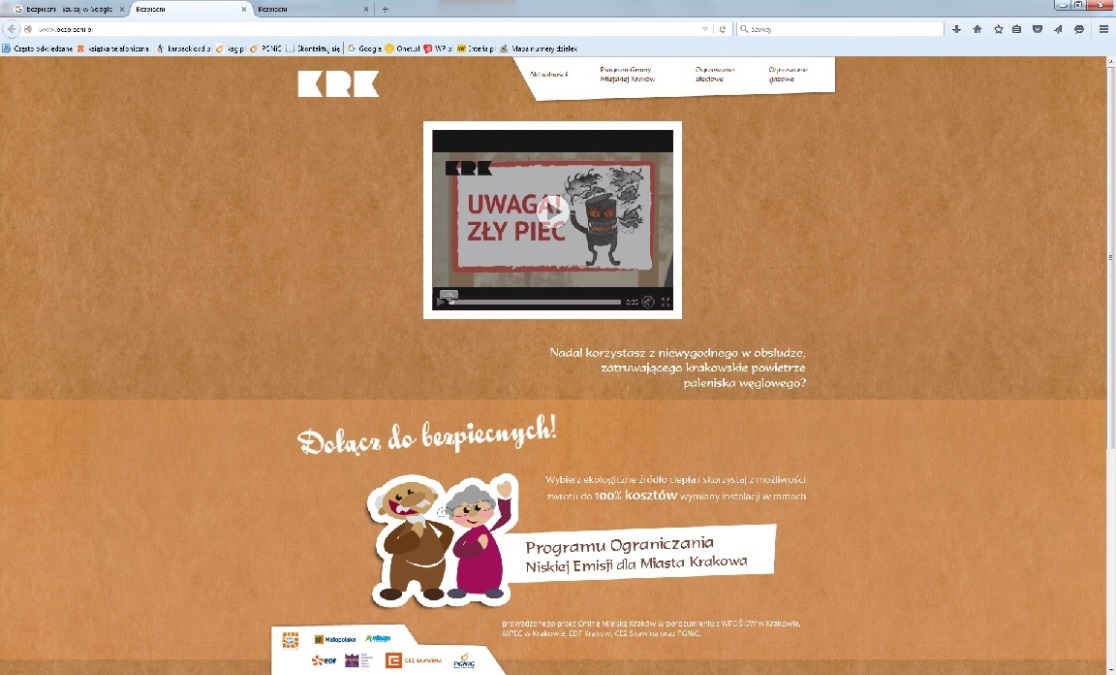 PGNiG Obrót Detaliczny Sp. z o.o.
Inicjatywy realizowane przez Zespół ds. Promocji:

3. Uczestnictwo w imprezach organizowanych przez Miasto Kraków.
 przykłady: - Dni Ziemi 
		600 – 800 odwiedzających
	- Święto Recyklingu
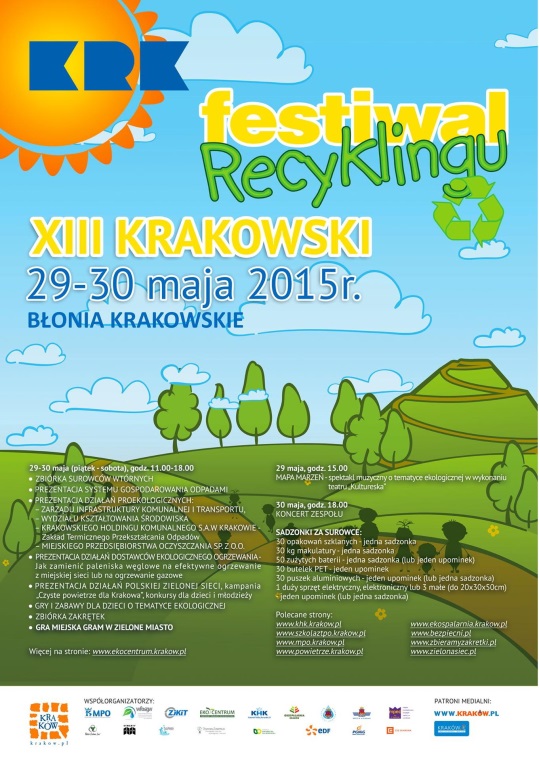 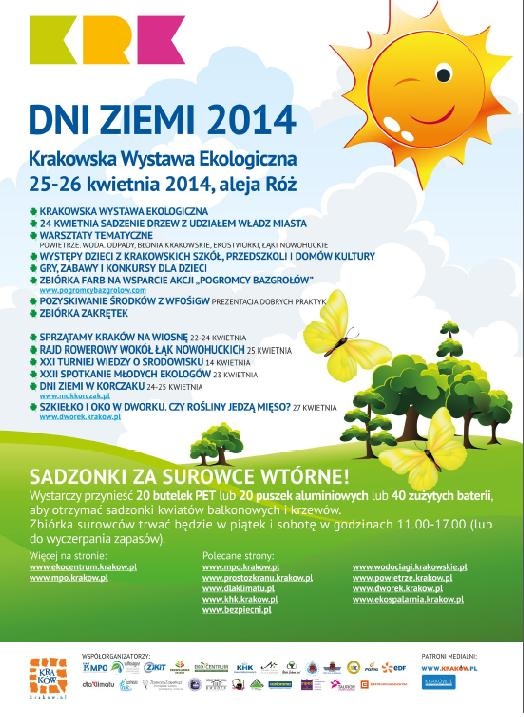 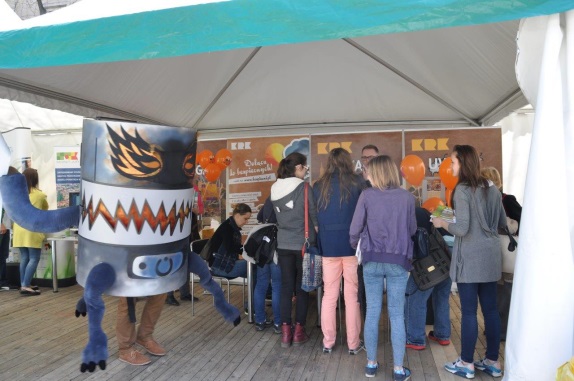 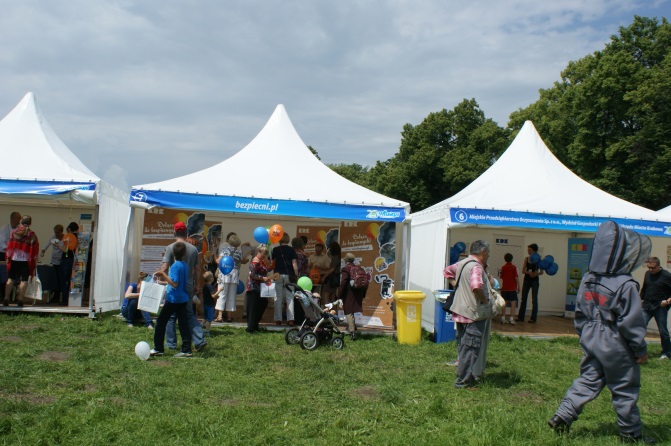 PGNiG Obrót Detaliczny Sp. z o.o.
Inicjatywy realizowane przez Zespół ds. Promocji:

4. Organizacja skumulowanych działań raz w roku – listopad/grudzień:
- uruchomienie Tymczasowego Biura Obsługi Klienta Bezpiecnych.pl, zlokalizowanego w centralnej części miasta (Mały Rynek, Plac Szczepański),
- reklama zamieszczona na krakowskich autobusach MPK,
- emisje spotów na wyświetlaczach w tramwajach i autobusach,
- transmisje reklam w Radio Kraków,
- transmisje dedykowanych filmów reklamowych w TVP Kraków.
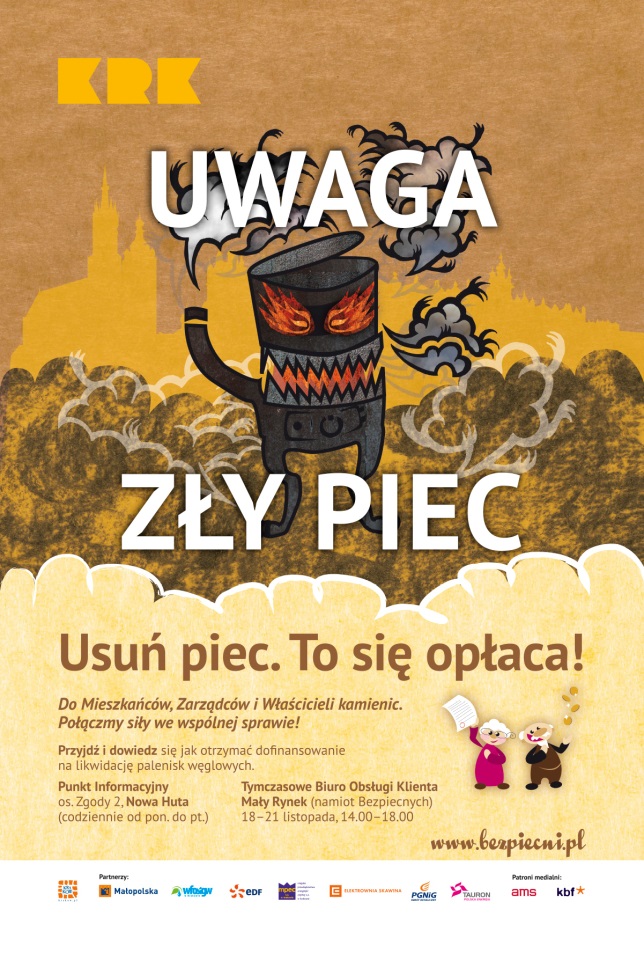 PGNiG Obrót Detaliczny Sp. z o.o.
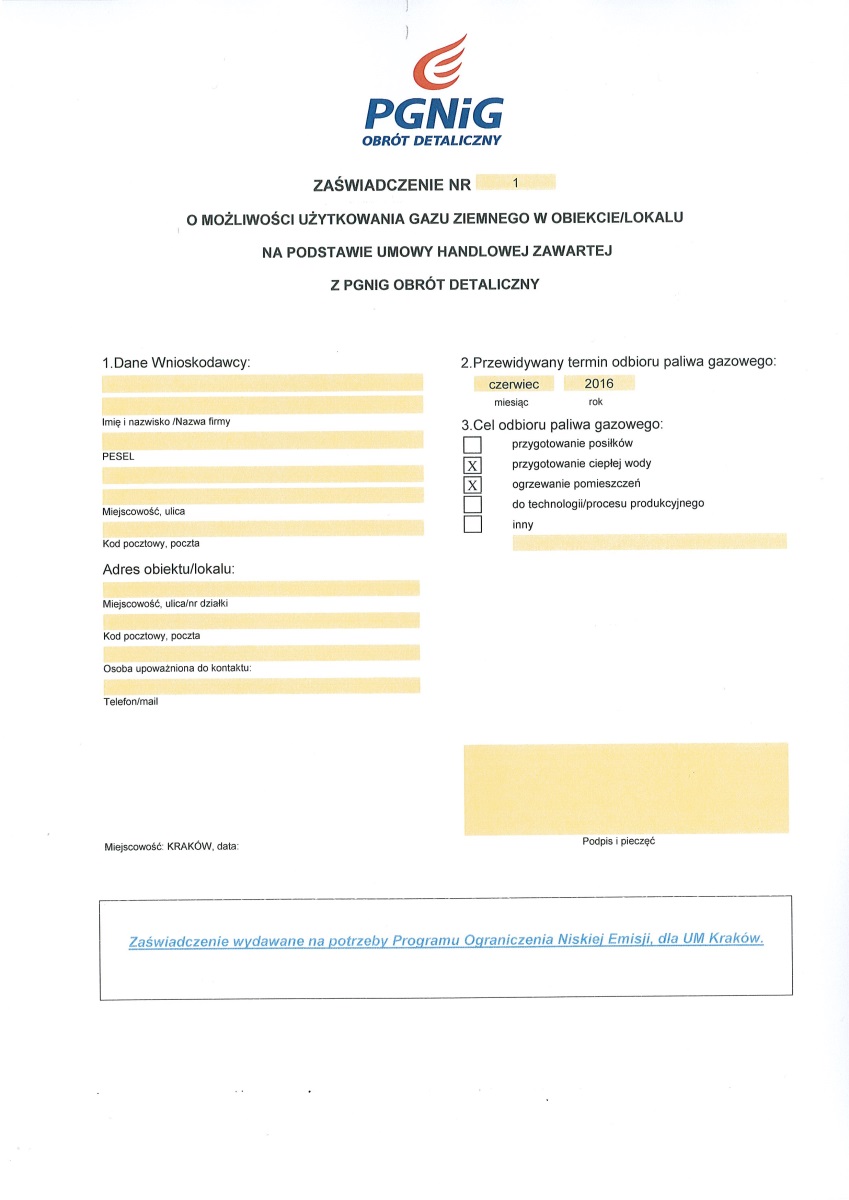 Działania PGNiG Obrót Detaliczny:

Biura Obsługi Klienta – pełny kontakt z Klientem.

Współpraca z Wydziałem Kształtowania Środowiska UM Kraków.

Dyżury pracownika PGNiG OD – w Punkcie Informacyjno-Doradczym 
UM Kraków, w każdy wtorek.

Strona internetowa: http://oferta.pgnig.pl/dla-domu/

Usługa E-BOK

Strona internetowa: http://oferta.pgnig.pl/zmien-ogrzewanie
Mail: zmien.ogrzewanie@pgnig.pl

Strona internetowa: www.bezpiecni.pl
Wzór Zaświadczenia
PGNiG Obrót Detaliczny Sp. z o.o.
Aktualna Akcja Promocyjna uruchomiona od 01.05.2015 roku do 31.12.2016 roku,
 z perspektywą kontynuacji w latach następnych.








Akcja Promocyjna zakłada przyznanie  nagród pieniężnych,
 każda o wartości 500,00 zł dla wybierających grupy taryfowe W-3.x
lub 300,00 zł dla wybierających grupy taryfowe W-2.x
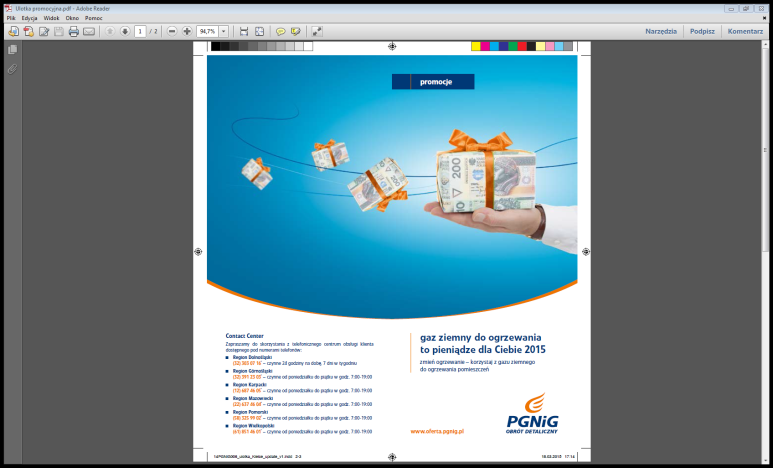 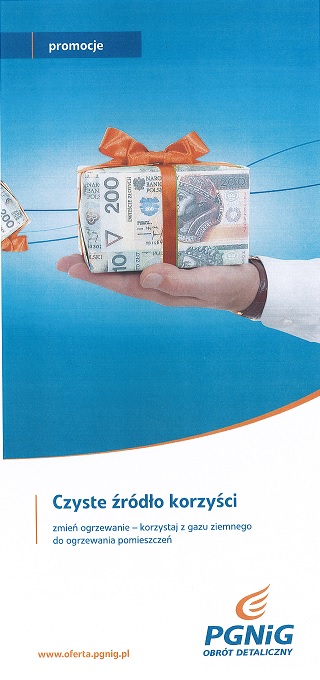 Od 2013 do 04.2016 r.
PGNiG Obrót Detaliczny Sp. z o.o.
Działania PGNiG Obrót Detaliczny:

Pomoc w załatwieniu/przyspieszeniu procedur związanych z przyłączeniem do sieci dystrybucyjnej i rozpoczęciem użytkowania gazu ziemnego.

Przykładowy czas procesu przyłączeniowego:
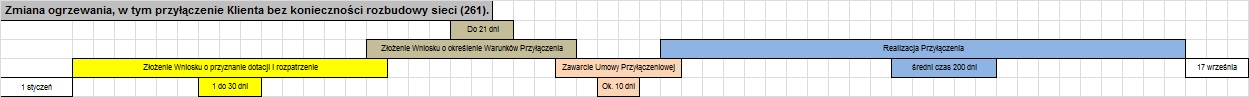 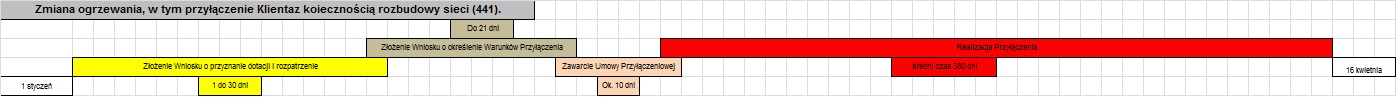 PGNiG Obrót Detaliczny Sp. z o.o.
A jak to jest obecnie na Podkarpaciu ?
Wykłady nt gazu ziemnego i jego zalet
Korzyści z eksploatacji autobusów zasilanych Sprężonym Gazem Ziemnym (CNG)
Stoisko informacyjno -  edukacyjne
Współpraca z urzędami, informacje na stronach www
Spotkania z mieszkańcami
Spotkania edukacyjne w szkołach i przedszkolach
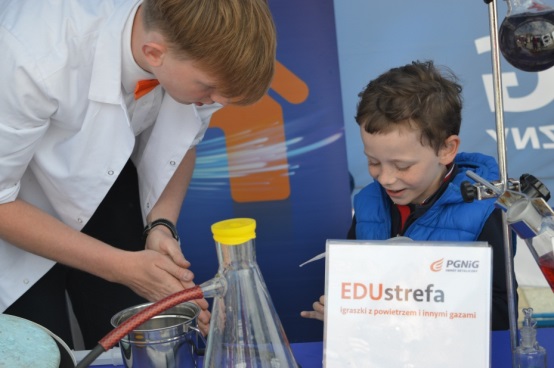 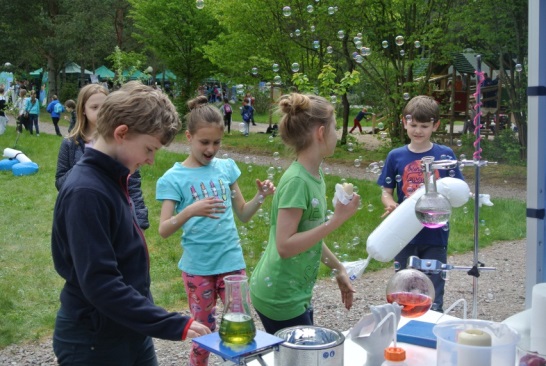 Na obszarze Województwa Podkarpackiego planowane jest wprowadzenie jednolitych działań mających na celu redukcję niskiej emisji we współpracy z jednostkami samorządowymi.
Obecnie dotacje celowe na zmianę ogrzewania wprowadzono:
					- Brzyska,
					- Brzozów.
Proces przyłączeniaformalności
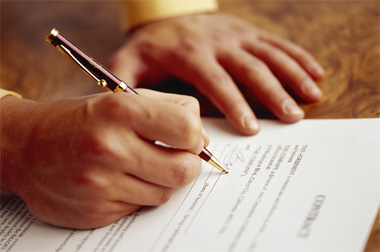 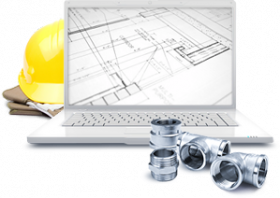 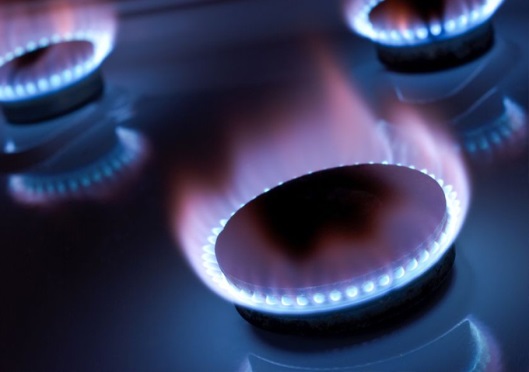 Dziękuję za uwagę.







				Kontakt: Piotr Sobieraj
					            piotr.sobieraj@pgnig.pl